Basic calculationsVariables
1
Arithmetic examples
compute the circumference and area of a circle with radius 2.5
2
why only 4 digits after the decimal?
3
Arithmetic examples
Matlab computes values using 15-17 significant digits
by default, Matlab displays values between -1000 and 1000 using 4 digits after the decimal place
for values outside this range Matlab will use scientific notation
you can change this using the format command
4
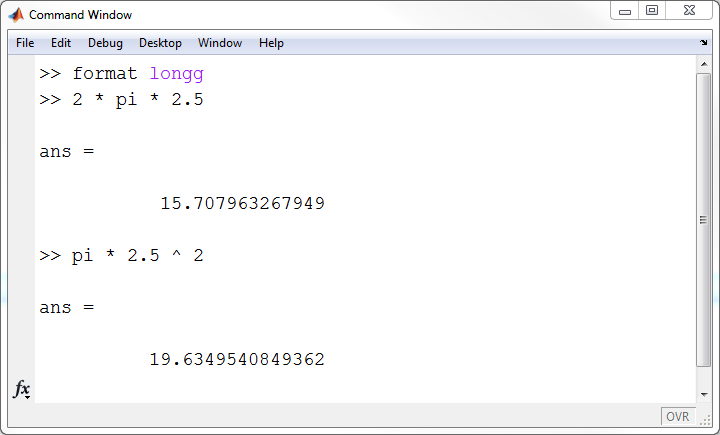 5
Arithmetic examples
A ball at rest is dropped from the top of a building. How far has the ball travelled when it reaches a velocity of 10 m/s (ignoring the effects of drag)?
6
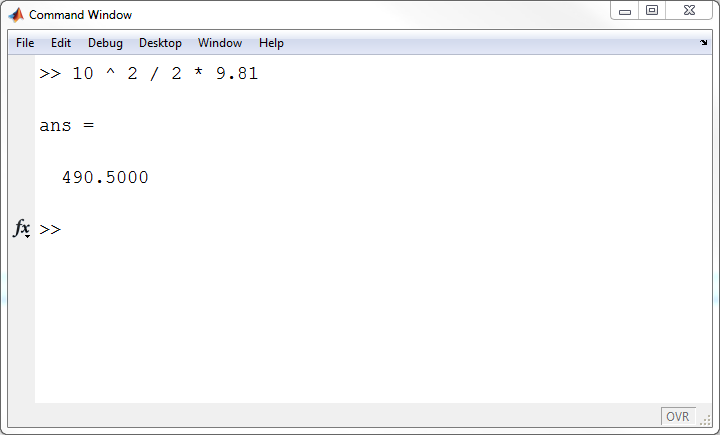 that can't be right
7
Arithmetic examples
our previous attempt contains a precedence error
we've actually computed






this is a very common error
if the denominator contains a sum, difference, product, or quotient, it probably needs to be enclosed by parentheses
8
Arithmetic examples
when computing anything you should always examine the result critically
whenever you get a wrong answer, it is probably not Matlab's fault
in this case, Matlab computed exactly what we asked it to
we just happened to ask Matlab to compute the wrong expression
9
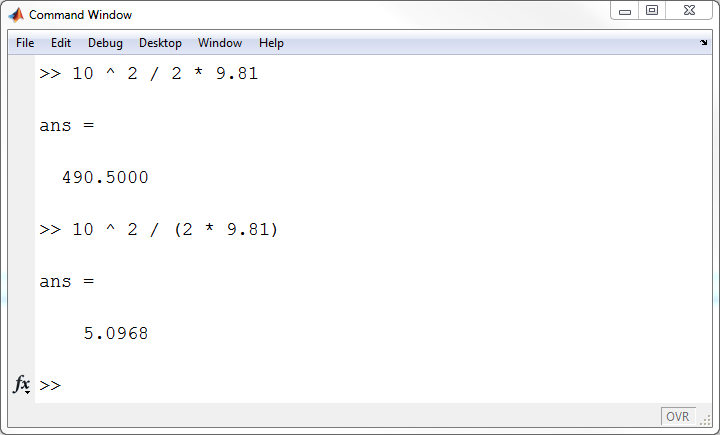 that seems more sensible
10
Trigonometry example
the free-body diagram for an object having mass 1.1 kg is shown below. Compute the net horizontal and vertical force acting on the object.
11
Trigonometry example
12
Functions
Matlab provides functions named sin and cos to compute the sine and cosine of an angle

a function provides the Matlab programmer a way to perform a well-defined task using a well-defined interface
interface
function name
inputs to the function
outputs of the function
13
Functions
the function interface is documented through a built-in help mechanism
to use the built-in help typehelp function-nameordoc function-namewhere function-name is the name of the function
14
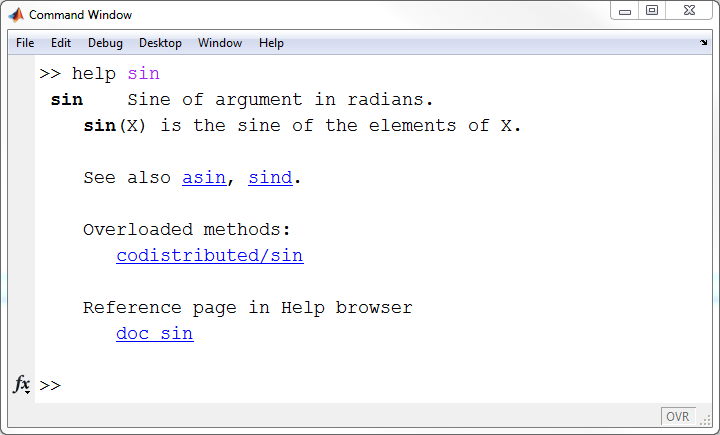 15
Functions
the input to the sin function is the angle
the input goes inside parentheses after the function name
the output is the sine of the angle
which is just a value
16
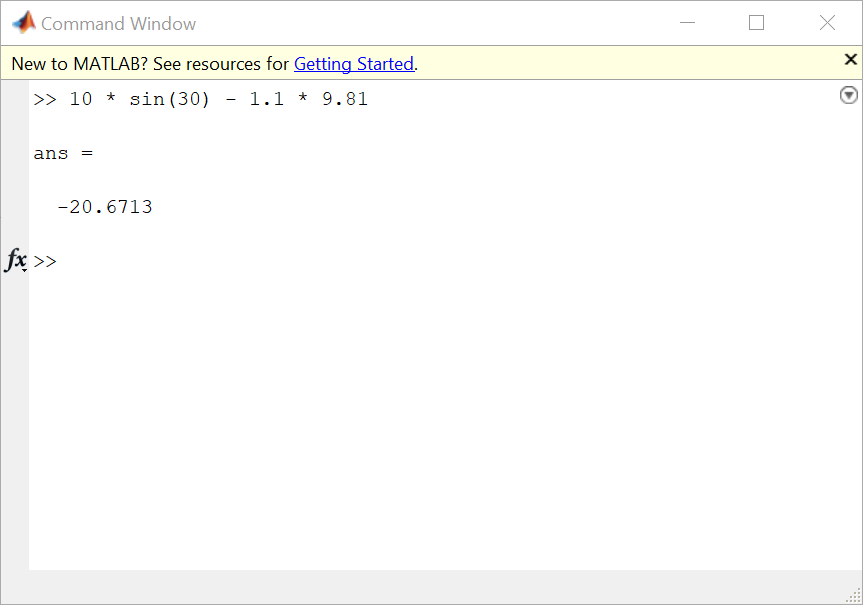 that can't be right
17
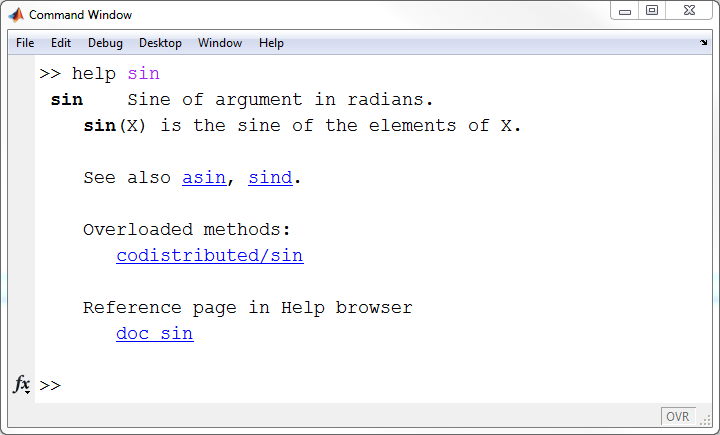 18
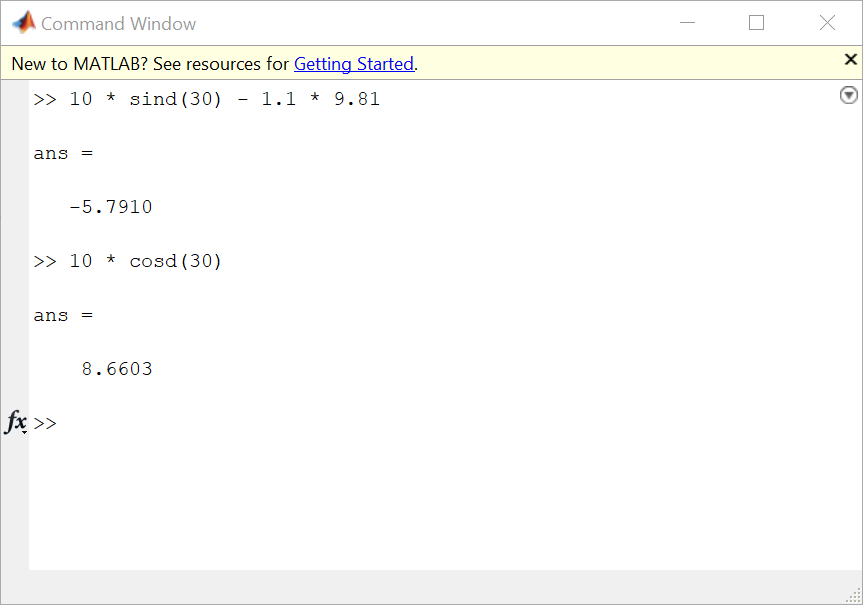 19
Elementary mathematical functions
Matlab has many elementary mathematical functions for trigonometry, exponents and logarithms, and rounding
to see the complete list typehelp elfunordoc elfun
20
Variables
except for trivial calculations, you will almost always want to store the result of a computation
a variable is a name given to a stored value; the statement:  z = 1 + 2causes the following to occur:
compute the value 1 + 2
store the result in the variable named z 
MATLAB automatically creates z if it does not already exist
Note: The statement

  1 + 2 = z

is an error in MATLAB
21
Variables
the = operator is the assignment operator 
the statement:  z = 1 + 2means:
evaluate the expression on the right-hand side of =
store the result in the variable on the left-hand size of = 

the word “store” means store in computer memory
Note: The statement

  1 + 2 = z

is an error in MATLAB
22
A simple memory model
a memory model is useful for understanding some important programming concepts
our model is very simple:
a table with 3 columns
an address
starts at 1 and counts up by 1 for each row of the table
the variable name
only one variable per row
variable names must be unique in each workspace
the value stored
always a numeric value for our purposes
only one value per row
23
z = 1 + 2;
24
Variable names
a variable name must start with a letter
the rest of the name can include letters, digits, or underscores
names are case sensitive, so A and a are two different variables
MATLAB has some reserved words called keywords that cannot be used as variable names
use the command  iskeyword to get a list of keywords
25
Variable names
26
Advice on choosing variable names
use short, meaningful names
a name that conveys the purpose of the variable is often useful for others who need need to read your code, e.g., usemassEarth	instead of	mEmassSun		instead of	mS 
exceptions to the rule:
if you are solving a problem that contains variable names, you should try to use the same names, e.g., in physics the following would likely be common:g, c, v0, h, hBar
27
Advice on choosing variable names
use lowerCamelCase for most variable names, e.g., usethetaRad	instead of 	thetarad 

avoid long names, e.g., usefilteredData		instead of	measurementsFilteredToRemoveOutliers
28
More on variable assignment
remember that the statement:  z = 1 + 2means:
evaluate the expression on the right-hand side of =
store the result in the variable on the left-hand size of =
29
More on variable assignment
what is the result of the following assignment statements?  z = 1 + 2;  y = z;  y = 4;
is the value of z equal to 3 or 4?
draw the memory diagram for each step
30
z = 1 + 2;
31
y = z;
32
y = 4;
33
More on variable assignment
the statement:  y = z;means:
evaluate the expression on the right-hand side of =
store the result in the variable on the left-hand size of = 

it does not mean that y and z are the same variable
34